CMSC 818G
Information Technology
Summary
Information Technology (IT) is broadly understood as any technology or expertise used to transmit, process, or store information. Perspectives on IT range from traditional views of digital systems (e.g., computers, networks, and software) to broader interpretations, including human skills (e.g., writing legibly) and non-digital tools (e.g., books and eyeglasses).
IT as Digital Systems & Networks – Many associate IT with computers, networks, and support services, such as IT help desks and troubleshooting connectivity issues.
IT as Information Processing – IT is seen as any system that interacts with, processes, or stores information, which includes AI, cloud computing, cybersecurity, and data centers.
IT as a Broad Concept – Some believe that nearly all technology is IT, as most innovations adjust or transmit information in some way, whether through digital means or mechanical systems (e.g., water heaters improving temperature perception).
Encoding & Decoding Information – The process of translating meaning into a format that can be understood and transmitted (e.g., human communication, written text, digital messages) is considered a fundamental aspect of IT.
IT’s Role in Society – IT is seen as a tool that enhances daily life by improving accessibility, automating tasks, and making information more usable (e.g., smartwatches tracking health, AI assisting with communication).
While some define IT strictly in terms of digital information processing, others argue that almost all technology involves IT because it enables the transmission and transformation of information.
Information Technology
Technology that deals with information

What is Information

What is Technology

What does “deals with” mean?
What is information???
4
Information
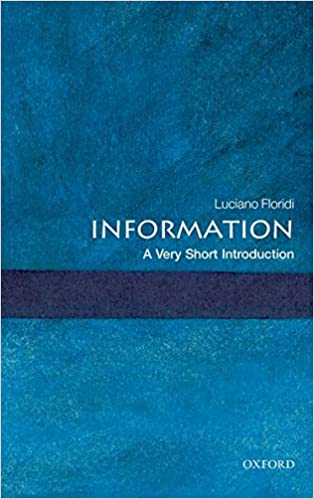 Shannon:

The word ‘information’ has been given different meanings by various writers in the general 
field of information theory. It is likely that at least a number of these will prove sufficiently 
useful in certain applications to deserve further study and permanent recognition. 
It is hardly to be expected that a single concept of information would satisfactorily 
account for the numerous possible applications of this general field,
1) technical problems concerning the quantification of information and dealt with by Shannon’s theory; 
2) semantic problems relating to meaning and truth; and 
3) what he called ‘influential’ problems concerning the impact and effectiveness of information on human behavior, which he thought had to play an equally important role.
Floridi, Luciano. Information: A Very Short Introduction (Very Short Introductions) (p. 2). OUP Oxford. Kindle Edition.
5
Definition of Information
General Definition of Information (GDI) – Data + meaning
Data Based Definition
GDI σ is an instance of information, understood as semantic content,
if and only if: 
GDI.l) a consists of n data, for n ≥ 1; 
GDI.2) the data are well formed; 
GDI.3) the well-formed data are meaningful.

Data must comply with the meanings (semantics) of the chosen system, code or language.
Floridi, Luciano. Information: A Very Short Introduction (Very Short Introductions) (p. 2). OUP Oxford. Kindle Edition.
6
Types of data/information
Primary Data
Secondary Data
Meta Data
Operational Data
Derivative Data
Environmental Data/information
Information as Semantic Content
Instructional
Factual
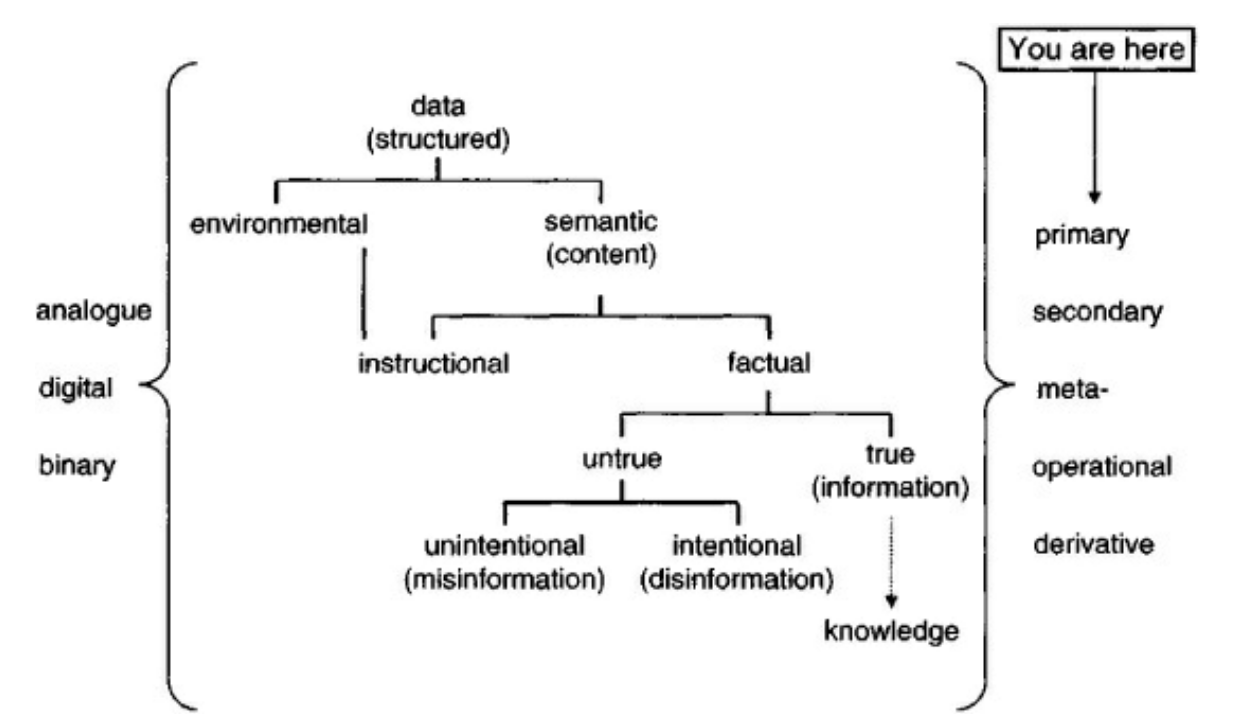 7
Information Cycle
8
Shannon – Information theory
Mathematical theory of communication
The mathematical theory of communication deals with the carriers of information, symbols and signals, not with information itself. That is, information is the measure of your freedom of choice when you select a message. - Weaver
Entropy
You should call it entropy for two reasons: first, the function is already in use in thermodynamics under the same name; second, and more importantly, most people don’t know what entropy really is, and if you use the word entropy in an argument you will win every time. – von Neumann
Entropy is a measure of 
The average amount of information per symbol produced by the informer, or
The corresponding average amount of data deficit (Shannon’s uncertainty) that the informee has before the inspection of the output of the informer, or
The corresponding informational potentiality of the same source, that is its informational entropy
9
Floridi, Luciano. Information: A Very Short Introduction (Very Short Introductions) (p. 45). OUP Oxford. Kindle Edition.
Semantic Information
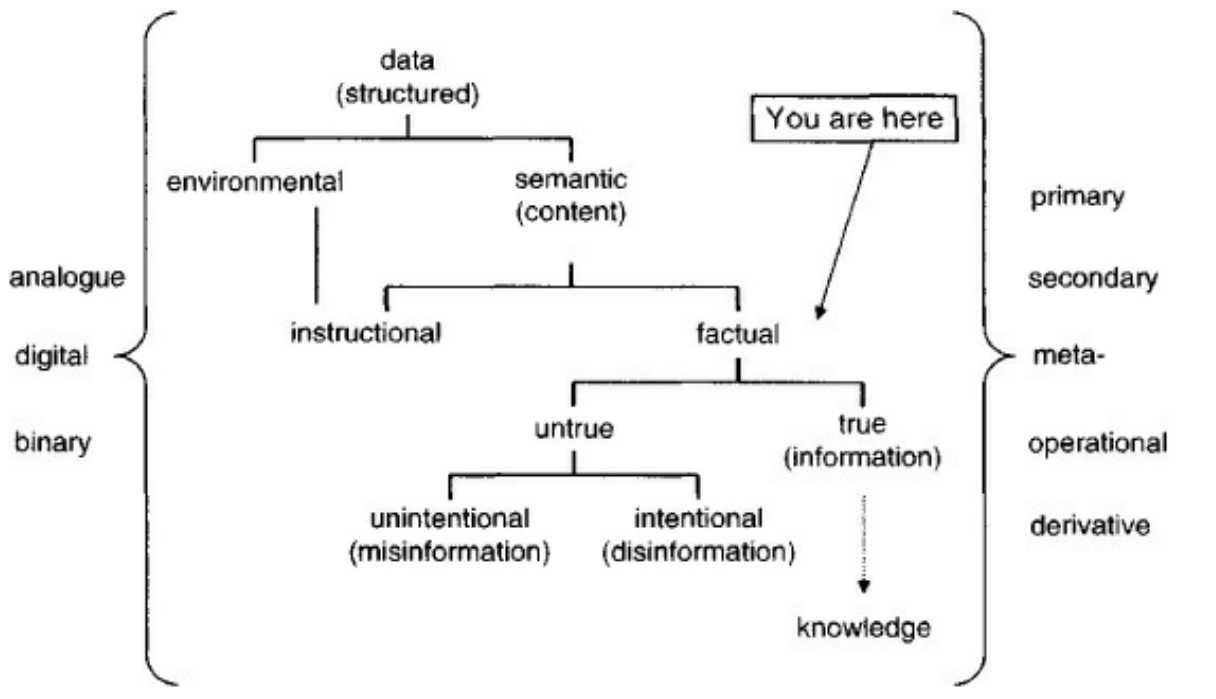 10
Physical Information
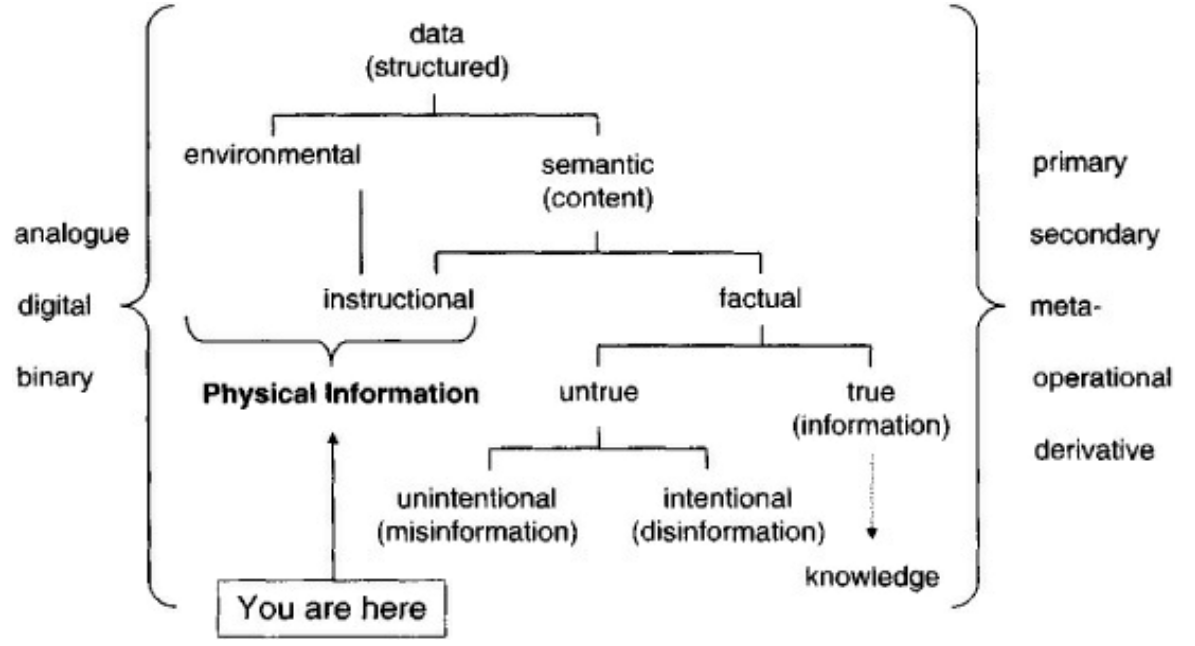 11
Biological Information
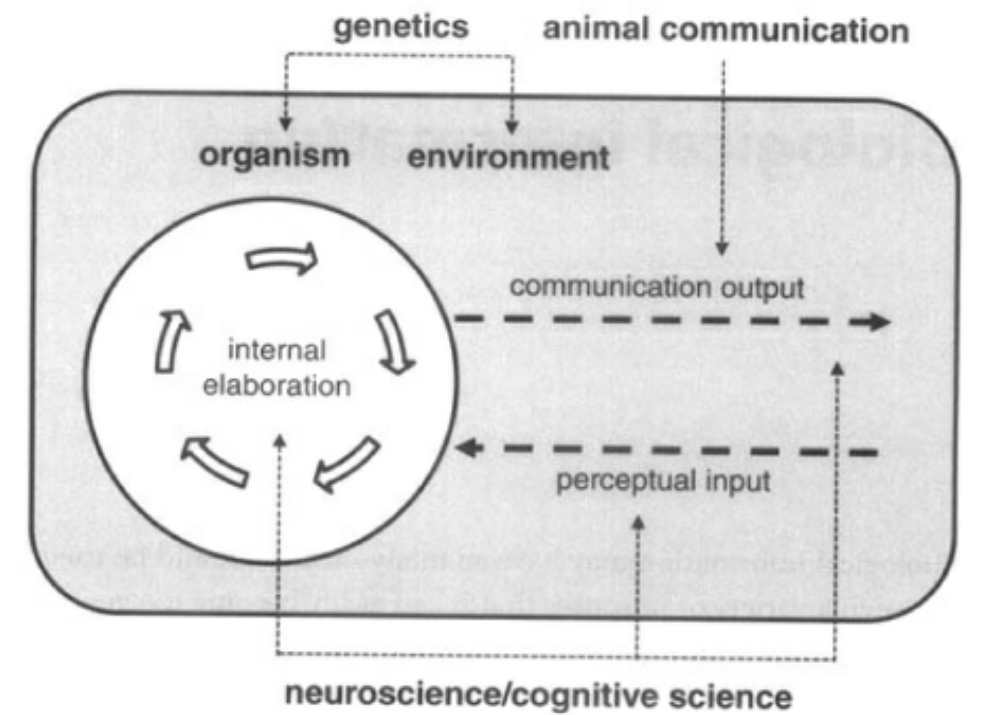 Biological
Genetic
DNA and genetic code
Neural Information
12
Genetic Information
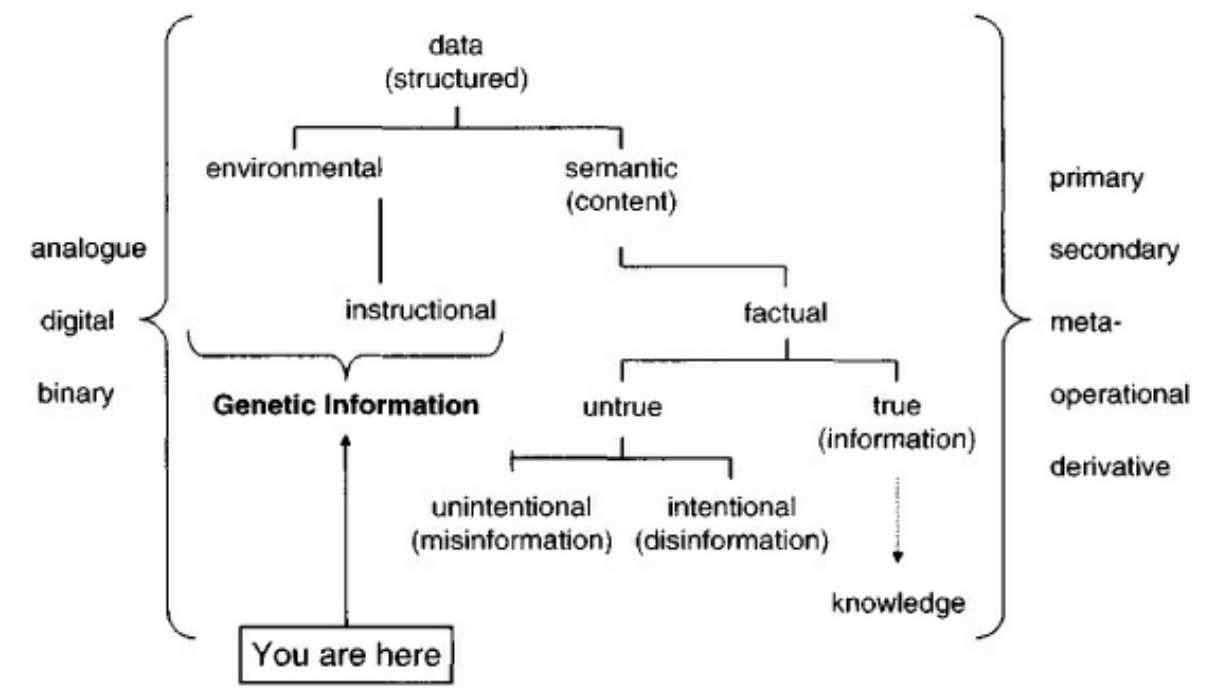 13
Economic Information
14
Information vs Concepts
C = A + B
Newton’s First Laws of Motion
An object at rest stays at rest and an object in motion stays in motion with the same speed and in the same direction unless acted upon by an unbalanced force.
15
Information vs Representations
Representations are benign by themselves
Created in the physical world to capture an aspect of information
Extracting the information from a representation requires the knowledge of the mapping used 
Information has a context which is rarely captured in representations
The ultimate consumer of information is a sentient being
16
Basic Notions
Physical World
MIND
Information
Concept
Representation
17
Information and Representations
18
Sentient Being
Large collection of Concepts
Large collection of interrelationships among individual conceptual items
Collection of all of it – Perceived Reality - knowledge
Acquiring
Through Senses => Information 
Assimilation using prior conceptual framework
Processing
Accessing
Exploring known relationships
Deducing new ones
Initiating actions
Actions
Decision – What action to take and when
Actuation – initiating the action
Execution – using physical parts of the body
19
Meaning
Derived in context
Context reflects ALL the interrelationships this information item has with all concepts
Deriving meaning is required to assimilate and integrate any information with prior knowledge – collection of concepts
If a relationship can not be established with a new information item, then it may be kept as an isolated item/concept
20
Context
All interrelationships 
Any question you ask is exploring another relationship
Relationships are information items also
Standard graph theoretic models may not work

Models
Collection of interrelationships
Used in all decision making
Which may lead to actuation of actions
21
Models
Each sentient being has a very large number of such models
Some models may be static
Others may be refined
An expert is one who understand more interrelationships in a field – has better models
22
Agents
Capable of handling information/representations
Capable of actions
Two types
Sentient  (SA)
Constructed  (CA)
Actions
SA
Using the mind and the body
CA
Exploiting the physical properties of the constructed system components
As designed by some SA using concepts and mapping them to the CA
23
Interaction among Sentient Agents
Primarily through exchange of information
Some interaction may be through physical means also
24
Exchange of information
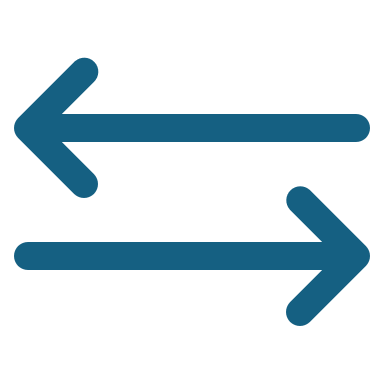 Only through representations
25
Information Communication
Sentient Agent
Sentient Agent
Information
Information
Perceived
Reality
Perceived
Reality
Representation
Representation
26
Representations
All “Information” in physical world is the representations which are relevant for sentient beings
Representations are created as arrangements of energy or matter
Ink spread on paper
Chalk on a board
Bits in a memory cell
Sound waves
Pictures 
…
Many representations of any information item
27
Use of Representations
Storage
Keep the arrangement of matter or energy in a container
Very few interrelationships are retained
Movement
Transfer the representation directly or indirectly – so that at the receiving end a corresponding representation can be created
Manipulation
Transform them through physical operations
Addition, multiplication, …
Photoshop
…
28
Manipulation of Representations
Physical operations on representations which may be meaningful
2 + 3 = 5
010
Adder
101
011
29
Meaningful Manipulations
Sentient Agent
Information
Information
Operation
Perceived
Reality
Perceived
Reality
Representation
Representation
Operation
30
Information Manipulation in CAs
Computers are constructed agents
All representations in computers are in the form of bits
There is no meaning of bits or collection of bits that is available in or to the computer – only to the designer
Computer Operations
Arithmetic and Logic operations and comparisons => bits
Move bits individually or in groups 
Control the movement of bits using some bit(s) as triggers
Complex manipulations are done as a sequence of simple ones
The sequence is defined by a program which is also represented as bits which are used to “guide” the movement of bits during the execution
31
Communications between CAs
At least two agents are involved
Move representations from a sender to a receiver
May transform one or more times in the process
Compression
Encryption
…
Protocol
Each side has an implicit or explicit model of the other side
“When I send this, I expect to receive this”
Communication Transit Times
As communication requires movement of some representation, fastest it can travel is at the speed of light. 
Non-Zero Latencies
32
Physical Reality
Energy in various forms
Laws of interactions (Nature) – as interpreted by science
Depend on the form 
Elementary Particles
Atoms
Molecules
Objects
Collection of objects
33
Physical Entities
Concept
Energy or Matter
Conceptual version of it??
Can not deal with information
Only representations – other CAs
Have a variety of information about them – not aware
Have attributes
Size, color, shape, weight …
Aggregation
Compose larger entities from a collection of smaller entities
Aggregate may have complex interdependent structures and properties
Physical
34
Physical Entities
Natural Systems
Weather, Air, Sea, Sun 
Man-made or Constructed Systems
May have many interacting components
Exploiting the knowledge of interactions – Physics
Unknowns – Nature, Sentient entities
All man-made systems exist in natural environment
Interact
35
Constructed System
A system designed by humans – not due to the nature alone
Has 
resources
permissible actions
State
Environment
Energy sources
Location
Range of operation
36
Purpose/Goal/Intent
Constructed systems – for a goal/purpose
Involve several resources and actual or permissible actions
Machines – incapable of defining their purpose

Intent – purpose or goal before the actions are taken to achieve it
37
Constructed Systems
Purpose
To “help” mankind
To carry out hard tasks
Mechanical – Industrial revolution
Informational – Handlining LARGE quantities in reasonable times
Designed by exploiting the known interrelationships
Automobile
Computer
…
Once implemented – can change only within the bounds permitted by the design
Bounds may be explicit or implicit
Complexity of a system can lead to unexpected behaviors – malfunction, bugs, …
38
Intention Detection
Can we detect the intention from observing a sequence of actions/states before the final goal of the intent is achieved?
39
Accuracy
Mathematics and Mathematical Models are precise
Conceptual models
Our knowledge of all physical systems is imprecise
Operate with in designed tolerances
Imprecision is controlled by design
(Most of the time)
40
Time
Physics of Time
Linear
Unidirectional
Local
…
Event
Change that occurs instantaneously
Time may be used to order events
Synchronization
Concurrency vs simultaneity
41
Changes in Time
Information
Static
E.g., name
About past events
Representation and interpretation may change
Dynamic
Changes with time
As a system evolves
42
Implications of Information Movement
Moving information from location x to location y takes time txy
At y we can only get information from x which is at least txy old
43
Information Uncertainty Principle-1
The perceived reality at any location CAN NOT be the same as the actual reality at any remote location of the global reality
Due to the transmission and processing delays
It is not sufficient to receive the information
It must be interpreted and processed to integrate it with the current perceived reality
Perceived reality at a location may be consistent with global/remote reality but can not be the same
We can never have a complete model of another entity: 
model abstracts knowledge
44
Information Uncertainty Principle - 2
Due to finite precision of measurement and representations we can never have complete and precise knowledge of any quantifiable information

We deal with this uncertainty all the time !!!
45
Value of Information
Implicit understanding of the value
Is entity/agent specific
Use in selecting – deciding among options for processing and taking action
Value of information changes with time
Different for each agent
Depends on his perceived reality
Can not assign a fixed ordinal scale to the value
46
Value of Information
Value may be captured by uncertainty models

Example – queue length at a router
The knowledge of the queue length at time t may be precise
The knowledge at a later time given the value at t will have a variance which will increase with time
When we want to know the value of queue length from some other location, the information movement delay increases the variance
47
Designing a System
Constructed System
Any complex system has many decision points
Decisions must be based on the available information
Provisions must be made for that information to be available
Right Information at the Right place, and at the Right Time
48
Autonomous Systems
Built using a sequence of steps
Once triggered, all are executed in a defined sequence
Trigger
Based on External Input
Pressing a button
Receiving a message
Internal
Completion of some step or sequence
Detection of a condition (provisions must be made for monitoring the condition)
49
Man-Machine Interaction (HCI)
Ultimate User of all IT is some Sentient Being
Information must be presented in the form and format that is
Interpretable 
Visual
Textual
…
Interface must accept inputs/commands which are easy for the user
User always operates in a context
50
Context
Defined in very general terms earlier
Any interrelationship
Any entity plus its context defines its model (Concept)
We may be able to extract the full context
But use only “relevant context”
Relevant context
Relevant with respect to what?
Current situation
Situation
Current state of entities of interest
51
Situation
Collection of the state of relevant interacting entities
Example
Car Accident
Cars
Drivers
Location
….
52
Basic Nature of Information
Always related to many other pieces of information
Its context
Its meaning, usefulness, and use depends on the context
The value of a piece of information depends on the situation and the context
In isolation a piece of information may have very little value
There is a model (collection of relationships) or a template for every generic piece of information
A piece of information may have “Name” which may be used in place of the detailed description with full context.
53
Template
A graph for the generic piece of information
Instantiated with specifics
Some specifics may also have templates which can be expanded as needed

Model
54
Template
Example - person
55
Access
Physical movement of represented information (RI) or some related signals so that RI can be recreated
Define access paths – physical
Paths are physical and must be in place BEFORE any access can be made
Can not build physical paths based on content – No physical content addressable memories.
Hash/Index – Mapping of content to an address/path
56
Represented information –Symbols
Symbols do not carry meaning 
May attach a symbol to represent meaning
That symbol also requires its meaning
Searle- Penrose
Process of attaching one symbol to another
Relationship is externally defined

Can I have a fully self describing data structure from which “information” can be derived without any additional, out of band information/communication
57
Represented information and Interrelationships
Very few captured/retained
Interrelationship is also information
58
Action
Manipulation of physical or information entities
Require
Energy
Time
Resources
Trigger
Space (??)
59
Most actions exploit physical interaction among objects following laws of nature (physics).
We control them by controlling the environment and trigger conditions. 
Once environment is set and trigger is initiated
Action  result of natural interactions following laws of physics
At lowest level all actions are atomic in that once started they continue and complete following laws of nature. 
Maintenance required: 
In the design we did not take into account some interaction aspects which continue to happen. 
Wear and tear
60
Sequence of Actions
Complex objectives may require a sequence of actions.
May set up the environment so that one action triggers the next – using represented information indicating that the first action is complete and triggering the second one.
The first action in the sequence still requires external trigger.
When the sequence can not be predefined, a trigger may have to be generated dynamically reflecting the current situation/state. A sentient entity may be involved in defining the trigger/next action at every step
61
Sequence of Triggers
May be decided after the action reflecting the state after the action is observed
Program- A Sequence of Triggers
Limited modification of execution sequence based on anticipated states
Can not modify if unanticipated actions/states occur (due to aspects not considered in the model)
Environment
Natural Laws – inadequate knowledge
Noise
Control
Eliminate trigger
62
Complex scenarios
May require a number of concurrent actions
Coordinated actions
Coordinated triggers
Collection of Triggers may be viewed as the “Plan”.
63
Levels of abstraction
At physical level there are no abstractions. All actions take place with full involvement of the lowest levels of details
Abstraction -May treat a collection of actions as a single action at a higher level
Refinement – May elaborate the subactions of an action
Sub-actions may or may not require external triggers – may be triggered by previous actions.
64
Rover Architecture
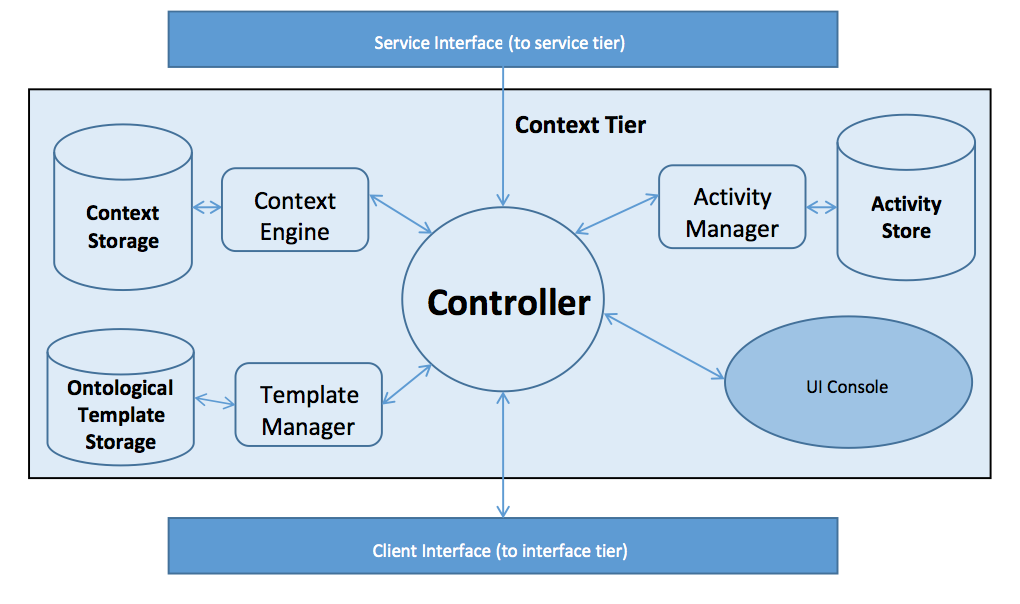 65
Rover Architecture
Controller
Handles inter-module communication
Answers External calls/API
Context Engine
Fetches Context and provides relevant context
Executes Dynamic Ontological Models
Applies filters as needed to build models
Context Store
Graph DB storing context models as they expand and are enriched
Neo4j DB
Template Manager
Fetches Ontological Models from Template Store
66
Rover Architecture
Template Store
Ontological Store
Holds models for entities, events, relationships and activities
Activity Manager
Monitors activities as they are executed
Evaluates goal states
Monitors context in order to instantiate activities
Service Tier
Access to external services
Client Interface
Web Service / REST API
UI Console (forthcoming)
Displays Situation Graph
67
Context Storage and Representation
Graph Database (Neo4j)
Native Graph storage and processing
Nodes and Relationships to store data
A Graph –[:records_data]->Node-[:has]->Properties
Nodes are vertices 
Can be labeled/indexed
Relationships
Can query relationships just as you would nodes
Both nodes and relationships are enriched through attributes
key : value stores assign attributes in a NoSQL fashion
68
Example of situation graph expansion and contraction
Accident specifically Road Accident
Start with basic entities an relationships as model dictates
Dynamic Ontological Model expands and contracts situation graph as information becomes present or changes
Information can be cached
Models can be expanded
Activities (as triggered) are instantiated
Add additional entities as needed
Constant enrichment of relevant context
69
Relevant Context
Context that is relevant to the situation
Relevancy is determined by the situation itself
Based on expert knowledge (static)
Semantic Relatedness (real time)
If a person sustains an injury, certainly his medical information is relevant
If he obtained the injury because of an accident, automobile information is relevant too
70
Relevant Context - Demo
In the event of a `Road Accident’, relevant context for Car is - driver, passenger, model, owner
In the event of a `Accident induced personal injury’, relevant context for Person involved is - personal information, automobile information, medical records
71
Accident can be categorized as :
Accident
Road Accident
Cars
Persons
Chemical Accident
Building
Persons
Sub class
Sub class
Road Accident
Chemical Accident
72
Road Accident - Event
Entities:
Roads affected
Cars
Persons
Attributes:
Location
Time
Involving
Impacting
Driven By
Involving
73
Person - Entity
Name
SSN
Address
Blood Results
Contains
Blood Type
Weight
Height
Diploma?
Master’s Degree?
Job Title
Contains
Allergies
74
Car - Entity
Make
Model
Year
Color
VIN
Damaged?
Drivable?
Has Fuel?
Purchase Date
Purchase Price
75
Transport injured - Activity
76
Towing  - Activity
77
Situation Graph – Accident Creation
78
Situation Graph
Basic Template Is now instantiated
Basic entity list is added as model expand
Select relevant information about these entities for the situation
79
Car (Template)
Make – Model
Tag#
Year
Color
VIN
Damaged?
Drivable?
Has Fuel?
Purchase Date
Purchase Price
80
Car – Relevant Information
Make
Model
Year
Color
VIN
Damaged?
Drivable?
Has Fuel?
Purchase Date
Purchase Price
81
Person (Template)
Name
SSN
Address
Blood Results
Contains
Blood Type
Weight
Height
Diploma?
Master’s Degree?
Job Title
Contains
Allergies
82
Person – Relevant Context
Name
SSN
Address
Blood Results
Contains
Blood Type
Weight
Height
Diploma?
Master’s Degree?
Job Title
Contains
Allergies
83
Situation Graph – After Initial Template
Personal
Personal
State
State
Stolen?
Name
Address
Person 3
Driver Of
Owns
Responds Tp
Person 4
Stolen?
Driver Of,
Owns
Name
Address
84
Situation Graph – As info comes in
Personal
Personal
State
State
Stolen?
Name
Address
Person 3
Driver Of
Owns
Responds Tp
Person 4
Stolen?
Driveable? - Yes
Driver Of,
Owns
John Doe
123 Fake St
Honda Acord
MD Tags 123ABC
85
Situation Graph – Dynamic Ontology Performs Automatic Query
Personal
Personal
State
State
Stolen?
Name
Address
Person 3
Driver Of
Owns
Responds Tp
Person 4
Stolen?
Yes
Driveable? - Yes
Driver Of,
Owns
John Doe
123 Fake St
Honda Acord
MD Tags 123ABC
86
Situation Graph – Context Triggers Activity
Personal
Personal
State
Make Arrest
Name
Address
Person 3
Driver Of
Owns
Responds Tp
Person 4
Stolen?
Yes
Driveable? - Yes
Driver Of,
Owns
John Doe
123 Fake St
Honda Acord
MD Tags 123ABC
87
Situation Graph – More Information
Personal
Personal
State
State
Stolen
Personal
Jane Doe
234 Elm St.
Injured!
Name
Address
Person 3
Driver Of
Owns
No
Responds Tp
Person 4
Stolen?
Driveable? - Yes
Driver Of,
Owns
John Doe
123 Fake St
Honda Acord
MD Tags 123ABC
88
Situation Graph – Context Caches Information by Expanding Situation Graph
Personal
Personal
Personal
Jane Doe
234 Elm St.
Injured!
Name
Address
Person 3
Driver Of
Owns
Medical Records
Responds Tp
Person 4
Driver Of,
Owns
John Doe
123 Fake St
89
Situation Graph – Context Triggers Activity
Personal
Personal
Personal
Jane Doe
234 Elm St.
Injured!
Name
Address
Person 3
Driver Of
Owns
Medical Records
Responds Tp
Person 4
Assists With
Person 5
Driver Of,
Owns
John Doe
123 Fake St
90
Merging Situation Graphs
When two situation graphs have a common node the graphs may be merged
Merged situation graph may be given a new identity with the identity of the two situations merged kept in the log.
91